20 ноября – Всемирный день защиты прав ребёнка
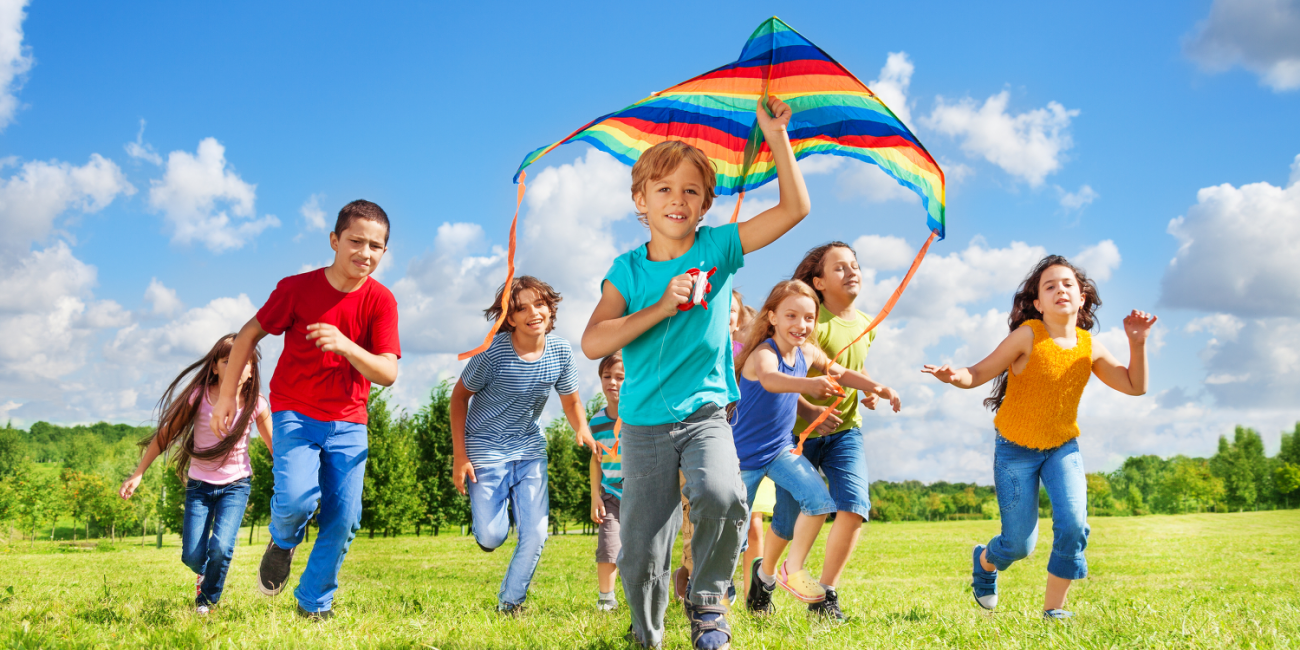 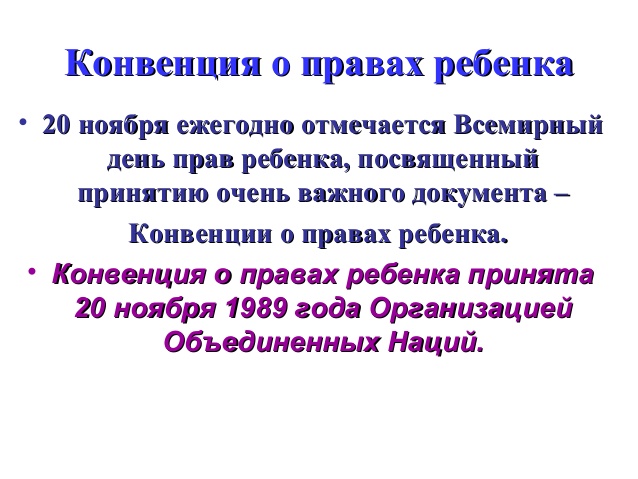 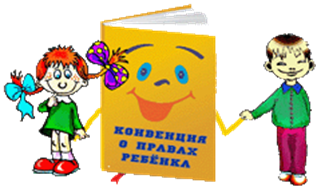 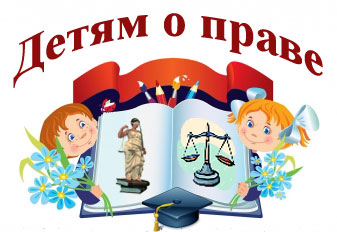 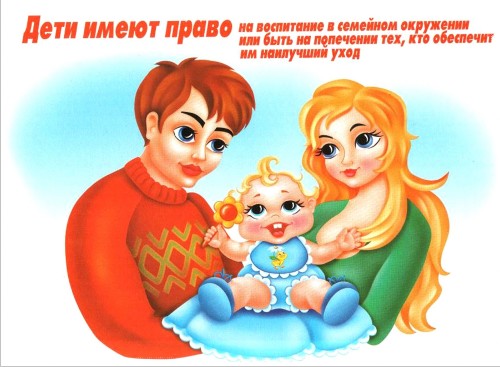 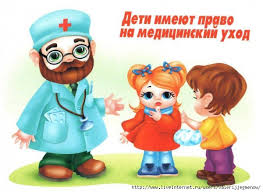 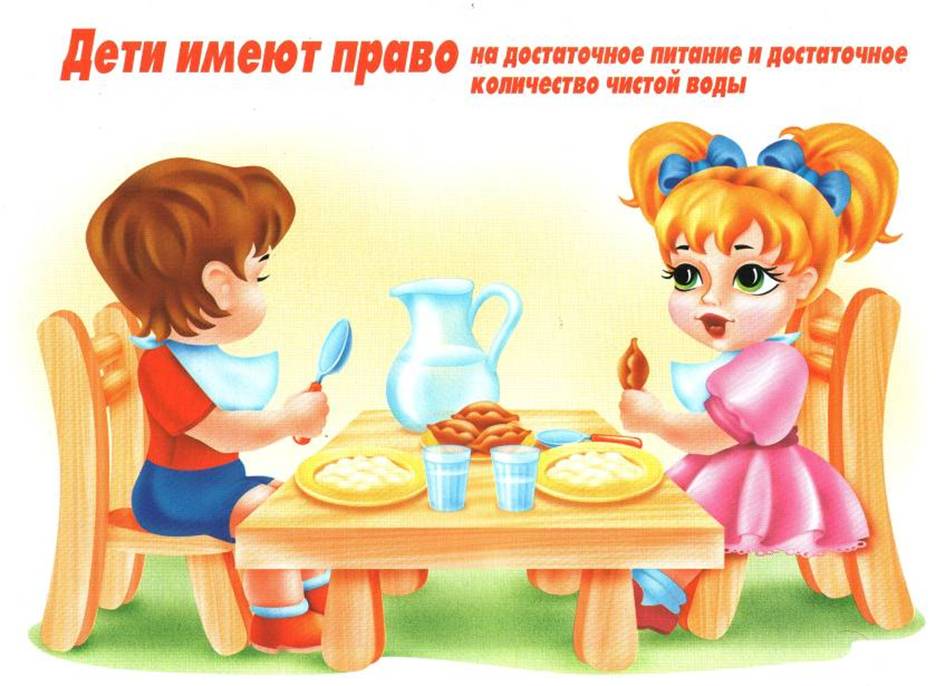 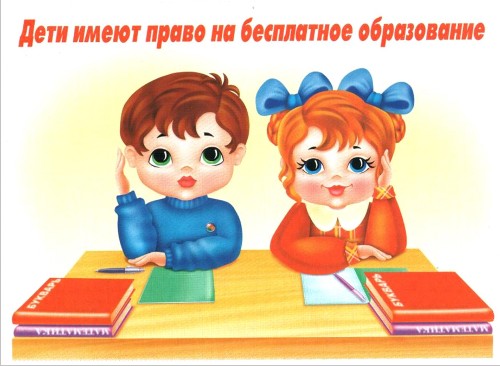 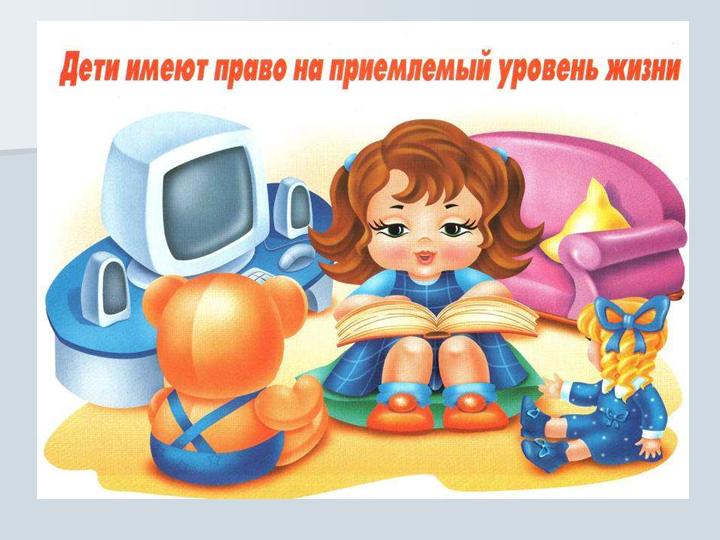 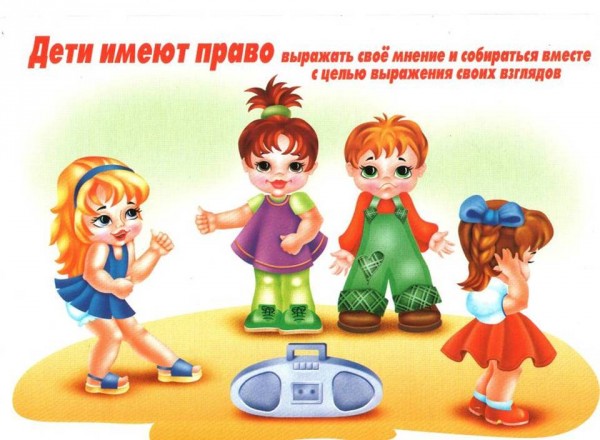 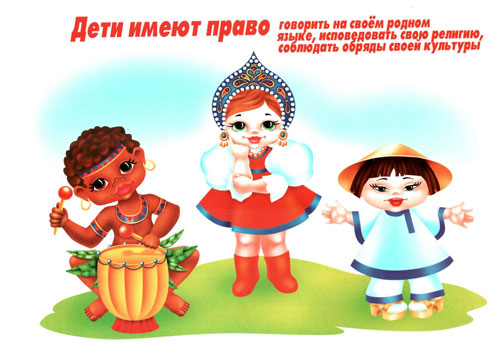 Знай свои права!
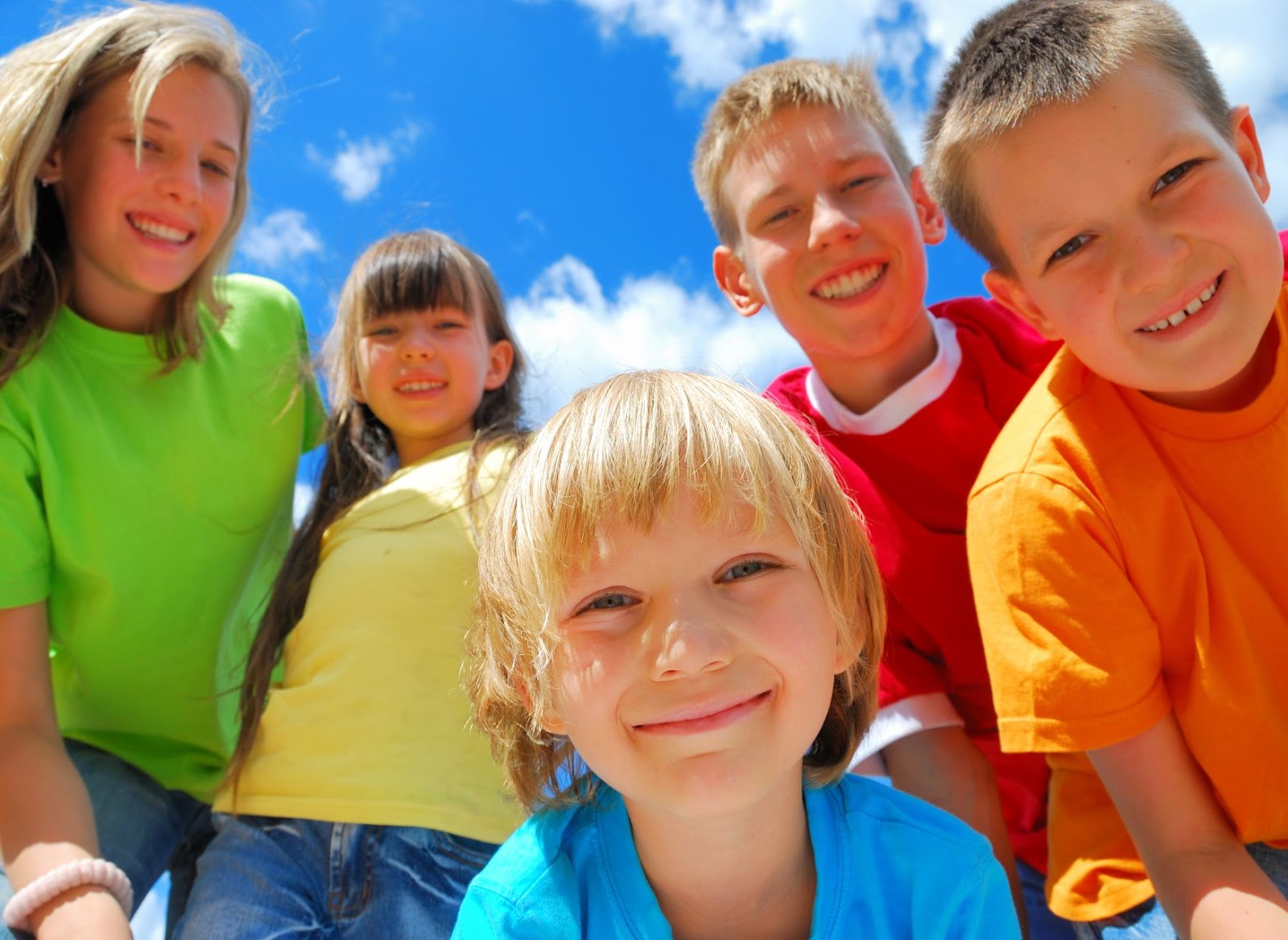